UNIVERSIDADE ABERTA DO SUSUNIVERSIDADE FEDERAL DE PELOTASEspecialização em Saúde da FamíliaModalidade à Distância
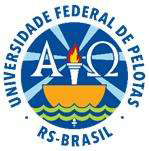 Trabalho de Conclusão de Curso

Melhoria da Atenção à Saúde da Criança de 0  a 72 meses na UBS Nossa Senhora das Graças Arvorezinha/RS

Ernesto Ruiz Pupo


Pelotas, 2016
O Municipio de Arvorezinha
Localizado ao nordeste do Rio Grande do Sul;
10.225 habitantes (SENSO- IBGE 2010);
População rural 3.952 habitantes/ população urbana 6.283 habitantes;
Possui 2 UBS com 3 ESF;




Possui Hospital Geral para primeiros atendimentos e cirurgias eletivas;
Centros de Referencia para especialidades: Porto Alegre, Passo Fundo e Lajeado;
Município economicamente baseado no cultivo e produção de erva-mate;
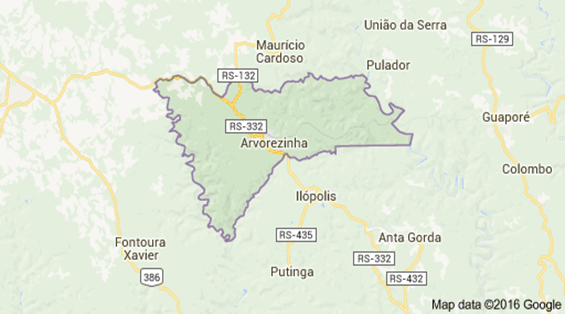 UBS Nossa Senhora das Graças
População de 3.898 usuários;
População rural e urbana;
2 médicos generalistas, 2 odontólogos, 2 enfermeiros, 1 técnico em enfermagem, 1 auxiliar de odontologia, 1 recepcionista, 1 digitador, 8 agentes comunitários de saúde e 1 auxiliar de serviços gerais;
NAAB – profissionais da psicologia, fonoaudiologia, educação física e nutrição;
Sala exclusiva para vacinação;
3 consultórios médicos e 2 consultórios odontológicos;
Atende em regime de agendamento de consultas e acolhimento à demanda espontânea;
Situação da ação programática antes da intervenção
Programa Saúde da Criança com atendimento para crianças de 0-24 meses;
Crianças de 25-72 meses sem acompanhamento de puericultura;
Crianças de 6-72 meses sem avaliação odontológica; 
Não se realizavam ações de qualificação na equipe;
Objetivo
Melhorar a saúde da criança na atenção básica na área de abrangência da UBS Nossa Senhora das Graças no município de Arvorezinha-RS
Ações
Eixo Monitoramento e Avaliação
Eixo Organização e Gestão do Serviço
Eixo Engajamento Público
Eixo Qualificação da Prática Clínica

Monitoramento das ações
Material, cadastro, protocolo
Busca ativa
Orientações à comunidade – estilos saudáveis de vida
Capacitação da equipe
Objetivo 01: Ampliar a cobertura do Programa de Saúde da Criança.
Meta 1.1 Ampliar a cobertura da atenção à saúde para 80% das crianças entre zero e 72 meses pertencentes à área de abrangência da unidade de saúde. 
Indicador 1.1 proporção de crianças entre zero e 72 meses inscritas no programa da unidade de saúde Nossa Senhora das Graças, 2015
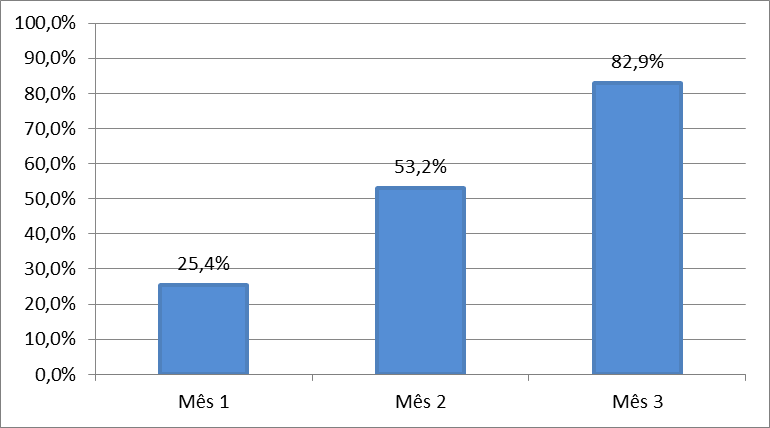 Figura: Gráfico da proporção de crianças entre zero e 72 meses inscritas no programa da unidade de saúde Nossa Senhora das Graças, 2015
Objetivos, Metas e Resultados
Objetivo 2:  Melhorar a qualidade do atendimento à criança.
Meta 2.1 Ampliar a cobertura da atenção à saúde para 80% das crianças entre zero e 72 meses pertencentes à área de abrangência da unidade de saúde
Indicador 2.1 Proporção crianças inscritas no programa
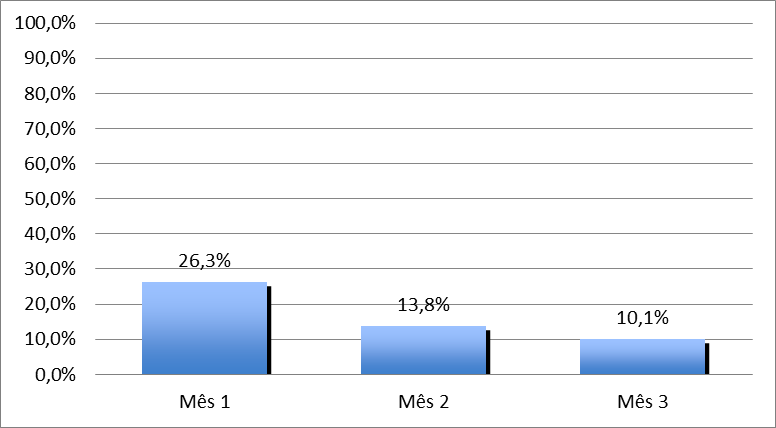 Figura : Gráfico da proporção de crianças com primeira consulta na primeira semana de vida na unidade de saúde Nossa Senhora das Graças, 2015.
Meta 2.2: Realizar monitoramento de crescimento em 100% das crianças cadastradas na área de abrangência da UBS. 
1º mês 76 crianças 
2º mês 159 crianças 
3º mês 248 crianças.

Meta 2.3: Monitorar 100% das crianças com déficit de peso. 
1º mês da intervenção uma criança, do sexo feminino, com idade de 14 meses foi diagnosticada com déficit de peso;
2º mês, uma criança do sexo masculino, com idade de 16 meses também foi diagnosticada com déficit de peso; 
3º mês nenhuma criança que participou da puericultura foi identificada com déficit de peso, assim, o total de crianças que apresentaram déficit de peso durante o período de intervenção é de 02
Meta 2.4: Monitorar 100% das crianças com excesso de peso.
Todas as crianças com excesso de peso estão sendo monitoradas na unidade, recebem orientações nutricionais do profissional de nutrição


Meta 2.5: Monitorar o desenvolvimento em 100% das crianças.
Atingimos 100% de todas as crianças avaliadas em nosso projeto
Meta 2.6: Vacinar 100% das crianças de acordo com a idade.
Indicador 2.6 Proporção de crianças com vacinação em dia para a idade na unidade de saúde Nossa Senhora das Graças, 2015
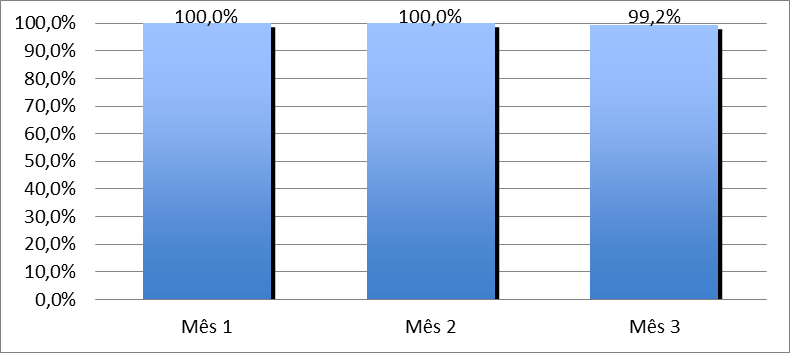 Figura: Gráfico da proporção de crianças com vacinação em dia para a idade na unidade de saúde Nossa Senhora das Graças, 2015
Meta 2.7: Realizar suplementação de ferro em 100% das crianças de 6 a 24 meses.
Todas as crianças receberam sulfato ferroso na faixa etária indicada. Assim, o percentual de crianças com suplementação de ferro com idade entre 0-24 meses é de 100%.

Meta 2.8: Realizar triagem auditiva em 100% das crianças.
O percentual alcançado é de 100%, o que está relacionado ao fato de este procedimento ser realizado no momento da alta hospitalar, sendo esta conduta adotada para todos os nascidos no hospital municipal.
Meta 2.9: Realizar teste do pezinho em 100% das crianças até 7 dias de vida.

O percentual obtido permite observar que 100% das crianças vinculadas a puericultura realizaram o teste do pezinho no período estabelecido pelo Ministério da Saúde.
Meta 2.10: Realizar avaliação da necessidade de atendimento odontológico em 100% das crianças de 6 a 72 meses de idade.
Indicador 2.10 proporção de crianças entre 6 e 72 meses com avaliação de necessidade de atendimento odontológico na unidade se saúde Nossa Senhora das Graças, 2015.
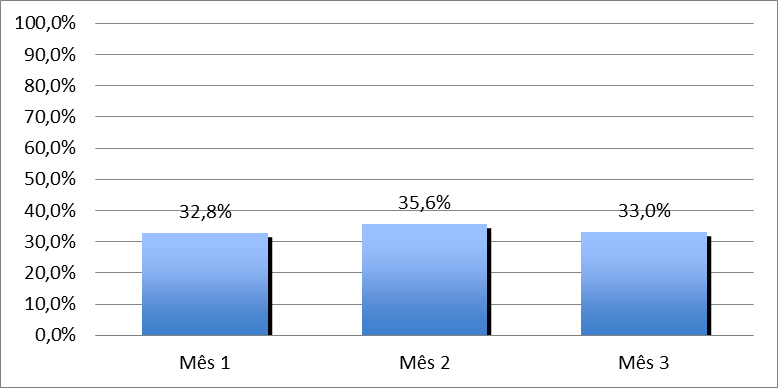 Figura: Gráfico da proporção de crianças entre 6 e 72 meses com avaliação de necessidade de atendimento odontológico na unidade se saúde Nossa Senhora das Graças, 2015.
Meta 2.11: Realizar primeira consulta odontológica para 100% das crianças de 6 a 72 meses de idade
Indicador 2.11 Proporção de crianças de 6 a 72 meses com primeira consulta odontológica na unidade de saúde Nossa Senhora das Graças, 2015.
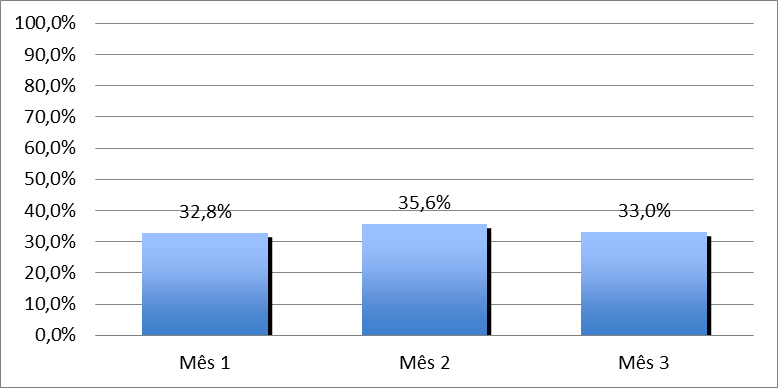 Figura: Gráfico da proporção de crianças de 6 a 72 meses com primeira consulta odontológica na unidade de saúde Nossa Senhora das Graças, 2015.Fonte: Planilha de coleta de dados..
Objetivo 3: Melhorar a adesão ao programa de Saúde da Criança.
Meta 3.1: Fazer busca ativa de 100% das crianças faltosas às consultas.
1º mês 06 crianças faltaram a consulta, sendo 04 crianças na faixa etária de 0-24 meses, e 02 crianças na faixa etária de 25 – 72 meses;  
2º mês registrou-se a falta de 07 crianças à consulta, sendo 06 crianças na faixa etária de 0-24 meses, e 01 criança faltosa na faixa etária de 25-72 meses chegando a 13 crianças;
3º mês, 07 crianças faltaram à consulta, sendo 05 crianças estavam na faixa etária de 0-24 meses, e 02 crianças faltosas na faixa etária de 25-72 meses atingindo-se assim 20 crianças. 

Todas as crianças faltosas foram resgatadas e tiveram a consulta reagendada em alguns casos para à mesma semana. Assim, atingiu-se 100% de busca aos faltosos, atingimos o percentual de 100%.
Objetivo 4: Melhorar o registro das informaçõesMeta 4.1: Manter registro na ficha de acompanhamento/espelho de 100% das crianças cadastradas no Programa Saúde da Criança.No que diz respeito à proporção de crianças com registro atualizado, também atingimos o percentual de 100%. 1º mês 76 crianças;2º mês 159 crianças;3º mês 248 crianças com registro atualizado.O que foi possível pela disponibilidade da equipe em preencher todos os registros necessários ao acompanhamento da criança nas diversas modalidades de atendimento a que foram submetidas na unidade de saúde, desde a avaliação e orientação nutricional de acordo com a demanda, como as avaliações odontológicas, a vacinação as medidas antropométricas, todos os registros foram favorecidos pela utilização das fichas espelho utilizadas.
Meta 5.1: Realizar avaliação de risco em 100% das crianças cadastradas no Programa Saúde da Criança.

A meta referida mostrou-se estável durante a intervenção, com registro percentual de 100% de avaliação de risco às crianças residentes na área de abrangência da unidade, o que corresponde a 76 crianças no primeiro mês de intervenção; 159 crianças ao final do segundo mês e 248 crianças ao final do terceiro mês. A realização da avaliação de risco integra a rotina dos serviços em puericultura na unidade Nossa Senhora das Graças.
Objetivo 6: Promover a saúde das crianças
Meta 6.1: Dar orientações para prevenir acidentes na infância em 100% das consultas programáticas.

Relacionado ao objetivo 6 estão quatro temas de primordial importância  na promoção da saúde da criança, observando que todas as mães recebem orientações com relação a prevenção de acidentes na infância
Discussão
A intervenção realizada na UBS Nossa Senhora das Graças promoveu a ampliação da cobertura da atenção à saúde da Criança, a vinculação de avaliações odontológicas

A equipe mostrou-se receptiva às propostas, as ações de qualificação proporcionaram momentos de significativa troca e ampliação de conhecimentos, sendo abordados assuntos importantes referentes a saúde da criança
Discussão
O processo de intervenção na ampliação da cobertura do programa saúde da criança mobilizou a participação do médico generalista nas consultas de puericultura, que eram realizadas exclusivamente pelo profissional de enfermagem na população com faixa etária de 0-24 meses.

Avaliar o impacto da intervenção na comunidade ainda não é possível com toda profundidade, mas, de modo geral, observou-se boa aceitação da população.
Discussão
O processo de intervenção ocorreu satisfatoriamente, os indicadores que ainda não atingiram o percentual ideal foram melhorados na medida do possível.

A ampliação do programa saúde da criança foi efetivada através do processo de intervenção, já está incorporada a rotina da unidade e já é de conhecimento da população.
Discussão
Com relação a intervenção no processo de ampliação do programa saúde da criança na unidade básica de saúde Nossa Senhora das Graças considera-se que o serviço encontra-se organizado para o funcionamento adequado.
Reflexão crítica sobre seu processo pessoal de aprendizagem
Aprofundamento de conhecimentos da rotina prática no serviço de saúde em que estou inserido, bem como maior integração com o sistema de saúde vigente e as demandas apresentadas pela população;

Importância, em caráter pedagógico da realização do Teste de Qualificação Cognitiva, com abordagem de diversos temas;

Aproximação da equipe e um movimento de mudança na percepção do trabalho multidisciplinar, bem como o fortalecimento do vínculo com a população atendida na valorização e qualificação dos serviços na atenção primaria à saúde.
OBRIGADO!!